Basic SQL Server
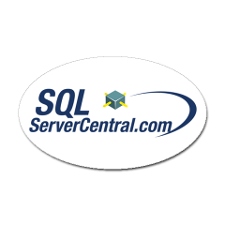 Steve Jones
SQLServerCentral
Red Gate Software
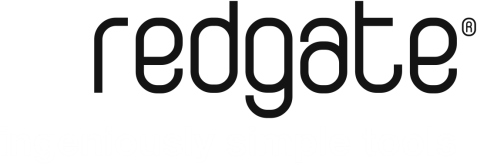 Who’s here?
Developers
New/Accidental/Jr DBAs
Experienced DBAs
Managers/Project Managers
Others?
[Speaker Notes: Who’s here? A quick survey of who’s here.]
Agenda
What is SQL Server?
Tables, etc.
Querying, or asking questions of the server
The index turbocharger
Watching your back (-ups)
Safe SQL (being secure)
That BI Stuff
[Speaker Notes: Basic Agenda. We will go fast to get through things in an hour, but please ask questions if you have them.]
What is SQL Server?
Database
Relational database
Platform
[Speaker Notes: SQL Server is all of these things, a database, and a specific type of database called a relational database, but also a platform.]
[Speaker Notes: What’s a database? Is it a simple store like this?]
[Speaker Notes: Most people think of a database more like a library, a modern library holding different types of information (books, video, audio, images), and in different formats.]
[Speaker Notes: It’s more like a reference desk. You ask for information, or help with something, and the worker (in this case the SQL Server), provides the answer. However just like in the real world, if you ask incorrectly, you get the wrong answer.]
[Speaker Notes: Inside of SQL Server we have tables. We store data in these tables]
[Speaker Notes: Here’s a table. It’s a lot like an Excel spreadsheet, with rows and columns. The difference in SQL is that we define the number of columns, and their type. Rows have no meaning for SQL Server.]
[Speaker Notes: Typically we show tables like this. This is an Entity Relationship or ER diagram.]
DDL
[Speaker Notes: Or more like this. (Click), this is the actual code that creates a table, whether you do it in SSMS or here by typing this manually.]
ACID
SQL Server adheres to the ACID properties:
Atomic
Consistent
Intact
Durable
[Speaker Notes: SQL Server adheres to what are called the ACID properties. These are like the post office, they ensure that the data you store is not only safe, secure, and there, but that modifications can’t occur twice, that they are properly written down, etc. The classic example is of a bank transfer. If I deposit money, I want to be sure that my money is correctly received, AND that my account is debited. We don’t want one part of a transaction without the other. Same for withdrawals. We also want to be sure that one a change is made, it is durable, and lasting. It can’t be undone, or even partially undone.]
How Does SQL Server Do This?
[Speaker Notes: The server keeps your data in two ways. It has data file(s) in which your data is actually stored, and a log file, in which all changes are recorded. This two phase process ensures that all changes are correctly recorded. The change is written to the log file (taking up space). Once this is done, it is written to the data file. In this way, if power is lost somewhere or there is an issue, when SQL Server starts up, it can read the log file and compare it with the data file to ensure that completed transactions were written and incomplete ones are undone.]
[Speaker Notes: Here is a table in SSMS, and in addition to all it’s columns, it has other items as well. Keys, constaints, triggers, indexes and statistics.]
[Speaker Notes: This is Management Studio, a clip of it and you can see we have other items, or “objects” in SQL Server. We store data in these tables, but what about these other objects? Let’s talk about them.]
Views
A Window that looks at a table(s)
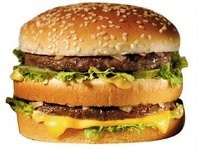 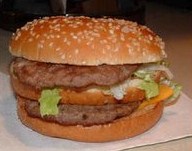 [Speaker Notes: A view is a window. It’s another way of looking at the same information. As an example, we often see things like this on TV. In reality, it’s the same thing we get in the restaurant, but it doesn’t look as nice. A view is similar. It’s a window into a table, or a series of tables that we have put together. We use a query, a set of code to determine if we are seeing a whole table, a partial table, a few columns, some rows, a conglomeration of multiple tables, etc.]
Stored Procedures
Functions, Triggers, Assemblies
All are similar to a Procedure or Module in other development areas.
Some are T-SQL, some .NET
All are ways to provide modular programming
[Speaker Notes: We also have a number of programmable objects, where we write code, just like we might in some other applications. We have functions, triggers, assemblies (using .NET code), and stored procedures. In some of these items we use the T-SQL language inside SQL Server, some are written in .NET languages, compiled, and then linked as T-SQL objects. All of these objects exist to provide a way to develop some programming capabilities inside of SQL Server.]
Sample Code
From www.sqlservercentral.com
[Speaker Notes: Here’s a sample stored procedure. As you can see we have a series of statements, variables, a loop, and other programming constructs.]
[Speaker Notes: This differs from other code, like VB.NET code as shown here. This can still be used in SQL Server as part of the SQL CLR.]
Triggers
[Speaker Notes: Triggers are a type of programming construct, but one that functions a little differently. These are sets of code that respond to certain triggers. When some event happens, which can be a query in SQL Sever, creating a new object, adding a user, or almost anything else, this code is run and can act on the data, providing auditing, or do most anything you can think of.]
Triggers
They always fire.
ALWAYS
Types
INSERT
UPDATE
DELETE
INSTEAD OF
DDL
[Speaker Notes: There are different types of triggers, but the basic thing to keep in mind is that they always fire in response to some action. If you have a trigger that sends an email whenever data is updated in a table, you’ll get an email EVERY TIME data is deleted. That can be a problem, and so you want to be very careful about using triggers in your applications.]
Keys
[Speaker Notes: Not keys like this, but instead these are keys that identify data. We have two types, primary and foreign]
Primary Keys
Uniquely Identify
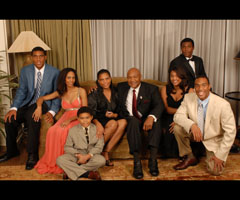 George
George
George
George
George II
George III
George IV
George V
[Speaker Notes: Uniquely identify things. Rows really. But what does that mean? (click) know this family. George Foreman. Anyone know what his sons’ names are? They are all George. However that doesn’t allow unique identity them. Really their names are primary keys in this case (Click)]
Primary Keys
In the real world, we can just tell things apart
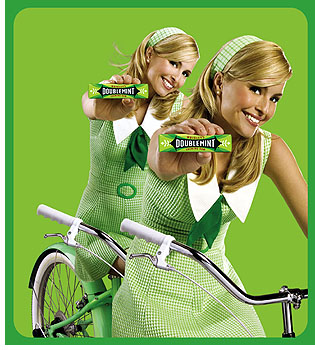 [Speaker Notes: In the real world, we can ususally just tell things are different. We know it’s our car, or that one company is different from another, or that this person is not the same as that one. Or can we? Who’s Joan and who’s Jayne?]
Primary Keys
In SQL Server, each table should have a primary key.
Can be one column or multiple ones
Shorter is better
Implemented by a unique index
[Speaker Notes: In the database world, or at least in relational databases, we have primary keys that are designated to tell one set of data from another, or one row from another. Here are a few facts about primary keys in SQL Server.]
CREATE TABLE [dbo].[Developers](
	[EmployeeID] [int] NOT NULL,
	[Firstname] [varchar](20) NULL,
	[Lastname] [varchar](20) NULL,
	[Title] [char](20) NULL,
 CONSTRAINT [PK_Developers] PRIMARY KEY CLUSTERED 
(
	[EmployeeID] ASC
)
[Speaker Notes: We can define a PK in code]
ALTER TABLE dbo.Developers ADD CONSTRAINT
	PK_Developers PRIMARY KEY CLUSTERED 
	(
	EmployeeID
	) ON [PRIMARY]

GO
[Speaker Notes: Or later by changing or ALTERing the table]
Foreign Keys
A Foreign Key is linked to a PK in another table.
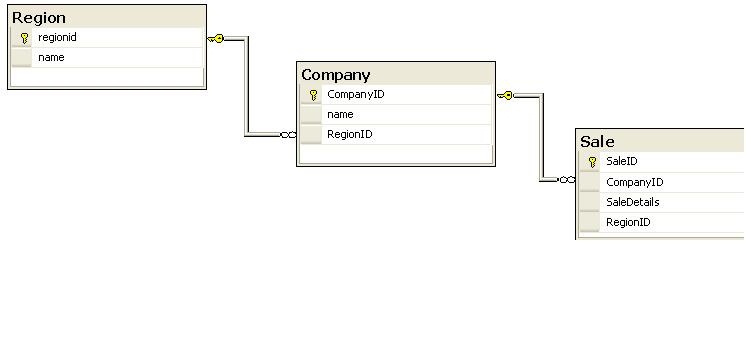 1 – East
2 – West
3 – North
4 - South
1 – Acme - 1
2 – IBM  - 3
1000 – 2 – 1/1/2010 - 3
[Speaker Notes: FKs are linked to other tables. Here we can see that there is a PK on each table, and it’s lnked to another table. As you can see, we have a table of Regions, things like E, W, N, S. We also then have a company table, each one linked to a region. So for a company like Acme, we have it listed in the East region. (click) for IBM, it’s in the North region. That linkage is in the Foreign Key. For a particular sale to IBM, we can see it’s linked to IBM through a key, and also linked to the North region.]
Queries
Asking for what you want
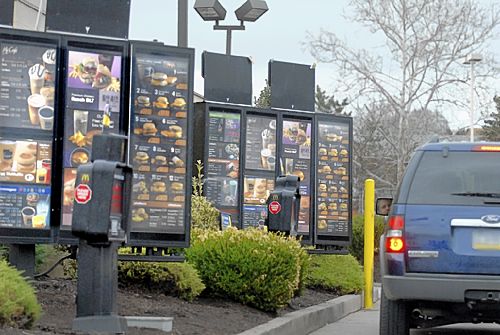 [Speaker Notes: A query is how we access data in our SQL Server database. SQL stands for Structured Query Language, and just like we might do at McDonalds, we need to know how to frame our query so that we can get the response we want. Imagine if you drove up and asked for meat, bread, and ketchup. Would you get what you wanted?]
Queries
We use Transact-SQL (T-SQL)
Basically 4 Operations
SELECT
INSERT
UPDATE 
DELETE
[Speaker Notes: We use T-SQL here. It can be simple or complex, but it primarily consists of one of these 4 operations: select, insert, update delete. Select returns information. Insert adds new information, updates changes existing information, and delete removes information from a table.]
Queries
simple
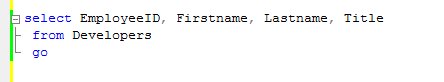 [Speaker Notes: We use T-SQL here. It can be simple like getting these 4 columns, EmployeeID, FirstName, LastName, Title from the Developers table. This query returns all the rows in that table.]
[Speaker Notes: Or complex. Here we see a query that uses a CTE, and gets data from multiple tables, linked together and then filtered. It is also grouped together.]
Queries
Basic Parts of a Query
Operation (SELECT/UPDATE/INSERT/DELETE)
FROM clause (from where to get/put data)
WHERE clause (qualify the request)
ORDER BY clause (ordering)
[Speaker Notes: The language for making queries has filtered down to many groups, and often we have some tools, like Query Builders that people use to generate SQL. If you write code, you ought to learn these basic parts of a query. IF you just use information, hopefully you have tools to make this easier. The basic parts of a query are the operation (select, i/u/d), the FROM, the WHERE, and the ORDER. There are more advanced tools, and you can view some of the references in these slides if you need help.]
Sample Query
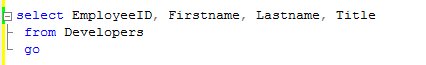 [Speaker Notes: To show a sample query, here we have a SELECT operation, that (click) gets data FROM the developers table.]
Sample Query
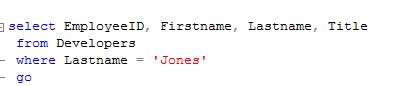 [Speaker Notes: Here another query, but this time I’ve added a WHERE clause. What does this do? (click) You can see that it filters the developers down and returns only the shaded rows.]
Sample Query
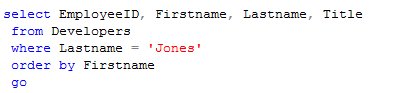 [Speaker Notes: Here another query, but this time I’ve added an ORDER BY clause. What does this do? (click). We now get these rows, in this particular order. The ordering tends to work in alphabetical order fby default, but you can configure the ordering on your instance to work differently. If you have a foreign language, those rules should be applied if you have configured your server, table, or query to use them.]
Indexes
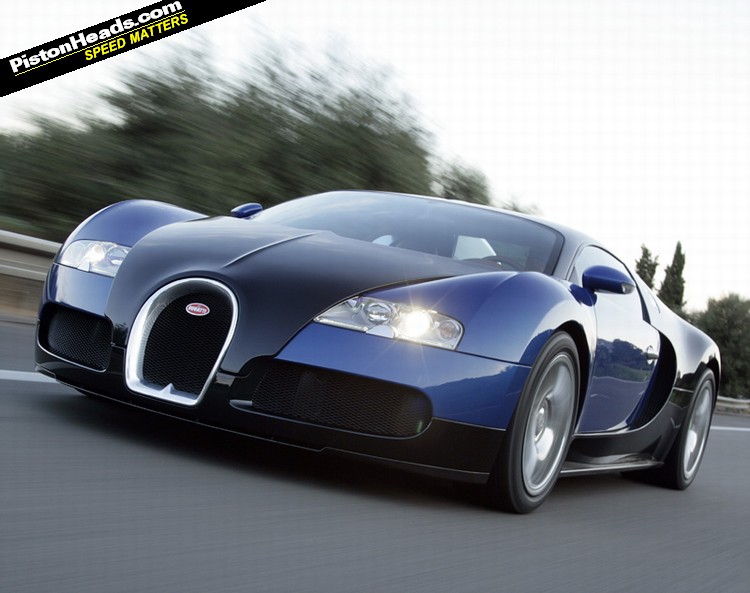 [Speaker Notes: We use indexes for speed. But what are indexes?]
[Speaker Notes: An index is just like an index in a book. It allows you to find things quickly.]
Indexing
Two Types of Indexes*
Clustered
The index is the data
Nonclustered
Index points to the clustered index


* I am ignoring XML and spatial indexes and a few other types. There are 8 in total for specialized situations
[Speaker Notes: In SQL Server we have two types of indexes. There are clustered indexes and nonclustered indexes. I’m ignoring the more specialized types of indexes]
Clustered Index
[Speaker Notes: Here we have a basic diagram of what a clustered index is. The actual data is stored in what’s called the leaf of the index. Think of this as an inverted tree. If you know about tree structures in computer programming, this makes sense, but it essentially provides a way to locate the various entries in an index quickly.]
Non-Clustered Index
[Speaker Notes: Here we have a nonclustered index. The data is ordered (from the index key), but the rest of the data for the table is atually stored in the clustered index.]
Indexing
You need them. Don’t ignore this
Don’t index every column
Create 1-2 per table to start with
Use the columns that are written in the WHERE clauses of your queries most often or are in the ON part of a join.
[Speaker Notes: Why use indexes? SQL Server is optimized to expect an index. You do not need a clustered index (a heap), but it’s better if you have one. In terms of how many, don’t index every column. Updates/inserts/deletes need to maintain these indexes, so you are creating work for the server. Create a few per table, and add more as you need them, or you find queries are running slow. Hint, if you see lots of table scans, you might be missing indexes, and there is even a table that SQL Server keeps of potential missing indexes. You should tend to index the columns used in WHERE clauses, or in the ON clause of a join.]
Backups
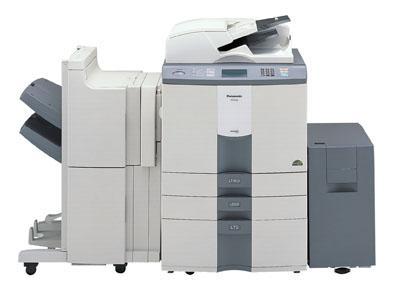 [Speaker Notes: Backups. What’s a backup? Essentially it’s a copy of your database.]
Why Backup?
[Speaker Notes: Why backup? (click) Because of disasters. We could have big one, like a hurricane.]
[Speaker Notes: We could have some type of fire or smaller scale disaster]
[Speaker Notes: We could even have some accident take place.]
[Speaker Notes: Or even the “whoops” type of accident. How many DBAs have done this?]
What do we back up?
Three types of backups
Full
Differential
Log
The one to use depends on many things
Full Backup DOES NOT clear the log
[Speaker Notes: There are 3 types of backups: full, differential, and log. You tend to use Full and log backups for most systems, and differential if you have space/time constraints. The combination depends on your risk factors and systems. One very important thing that most people new to SQL Server don’t understand is that a full backup does not clear your transaction log.]
Typical Backup
Full Backup every night at 1:00am
Differential Backup halfway between Full backups (perhaps 1:oopm) 
Log Backups every 15 minutes
[Speaker Notes: Here is a typical backup scheme that I’ve used. This tends to provide me with no more than 15 minutes of lost data. I could lose more work time since it could take time to actual get my system running again, but this provides me with a good set of protection against many disasters.]
Backup Notes
Make backups locally, copy remotely
Ensure you can restore
TEST, TEST, TEST!
By default you need Full and log backups.
Get backups offsite
Security
[Speaker Notes: Lets’ talk about SQL Server security]
[Speaker Notes: This is the model I came up with and let me know if it makes sense. Who’s been to Disney? Think about how security, or checks work there.]
[Speaker Notes: If you go, you have a gate to get through. In this case there’s security and admissions to get through. A little money is the way you get permission.]
[Speaker Notes: If you go to an arcade, or some of the other games inside, you might incur another check. Again for money.]
[Speaker Notes: If you want to eat, you’ll need to pay, another type of check.]
[Speaker Notes: And if you go to Epcot Center…]
[Speaker Notes: You might have one more check. More than just with money.]
Schema
Schema
Table
Table
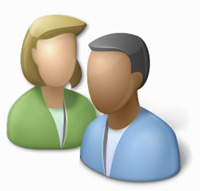 Database
SQL Server Instance
[Speaker Notes: There are these multiple layers of security in SQL Server. We have your server instance, then a database(s) inside. In each database there are schemas, and inside schemas there are your tables.]
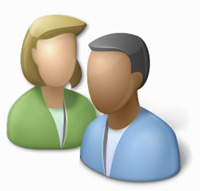 Schema
Table
Windows
Authentication
Database
Login:
Person has access to the instance
Server level functions
*This can be a Windows group.
SQL Server Instance
[Speaker Notes: SQL Server has two types of server authentication, one of which is Windows. That uses your Windows login for your domain to determine if you have access to the server instance.]
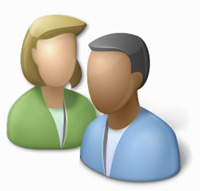 Schema
Table
SQL
Authentication
(supply login name/ password
Database
Login:
User has access to the instance
Server level functions
SQL Server Instance
[Speaker Notes: For SQL authentication, you need to provide a username or password. In either case, you get access to the server, which for most people doesn’t allow you to do much.]
[Speaker Notes: Here you can see logins in SSMS. LoneRanger\sjones is a Windows login. “sa” and “SSRSGuy” are SQL logins.]
Schema
Schema
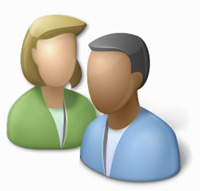 Table
Table
Mapped to a User:
Steve
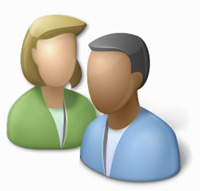 Login: Steve
(either Windows or
SQL authenticated)
Database
SQL Server Instance
[Speaker Notes: Once you access the server, your login is mapped to a user in order to access a database. Here we have login “Steve” mapped to the user “Steve” in a database. Usually you keep the name the same in order to make administration easy, but they can be different.]
[Speaker Notes: Here we see a few users in the database “db1”]
[Speaker Notes: And in the properties for a user, you can see the login it is mapped to.]
Schema
Schema
Table
Table
View
Stored
Procedure
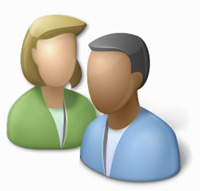 Database
User: Steve
SQL Server Instance
[Speaker Notes: There are these multiple layers of security.]
Schema
Schema
Table
Table
View
Stored
Procedure
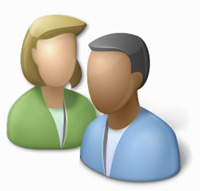 Database
Role: Sales
SQL Server Instance
[Speaker Notes: There are these multiple layers of security.]
Login
Maps to
User (db1)
Member of
User (db2)
Role
Permissions
Permissions
Objects
Tables
 Views
 Stored Procedures
 Functions
Schema
Contains
General Security Rules
Don’t use sa (or sysadmin)
Grant rights to objects
Use Roles/Schemas to group permissions
Give only permissions needed (least privilege rule)
Do not use Public role for permissions
That BI Stuff
SSIS
Reporting Services (SSRS)
Analysis Services (SSAS)
SQL Server Is Huge
It’s a wide platform.
More that I haven’t covered
Books Online is a great starting point.
SQLServerCentral has daily information
Keep learning
The End
Questions?
References at the end
www.sqlservercentral.com/forums

Steve Jones – SQLServerCentral
www.sqlservercentral.com
References
General
www.sqlservercentral.com
www.microsoft.com/sql
Http://msdn.microsoft.com/en-us/sqlserver/default.aspx
Books Online (BOL)
http://msdn.microsoft.com/en-us/library/bb545450.aspx
Learning Resources
http://www.mssqltips.com/
http://www.simple-talk.com
References
Query Basics
SQL Joins
Joins Clarified
Modifying Data - SQL School Video
TSQL LAB 2 - Writing Conditional WHERE Clauses
When To Use the Order By Clause
Creating CLR Functions
Introduction to Stored Procedures 
Creating Stored Procedures - SQL School Video
References
Indexing
Introduction to Indexes
Introduction to Indexes: Part 2 – The clustered index
Introduction to Indexes: Part 3 – The nonclustered index
References
Backups
Implementing a Flexible Backup Strategy
Every DBA Should Know Which Databases are be Backed Up
Differential Backup Tricks
Building Automated Backups
Managing Transaction Logs Managing Transaction Logs
SSAS Database Backup
References
Security
SQL Server Security: Why Security Is Important
Managing Security
SQL Server Security Part 1
SQL Server Security Part 3
10 Steps to Securing your SQL Server
SQL Server Security: Server Roles
SQL Server Security: Fixed Database Roles